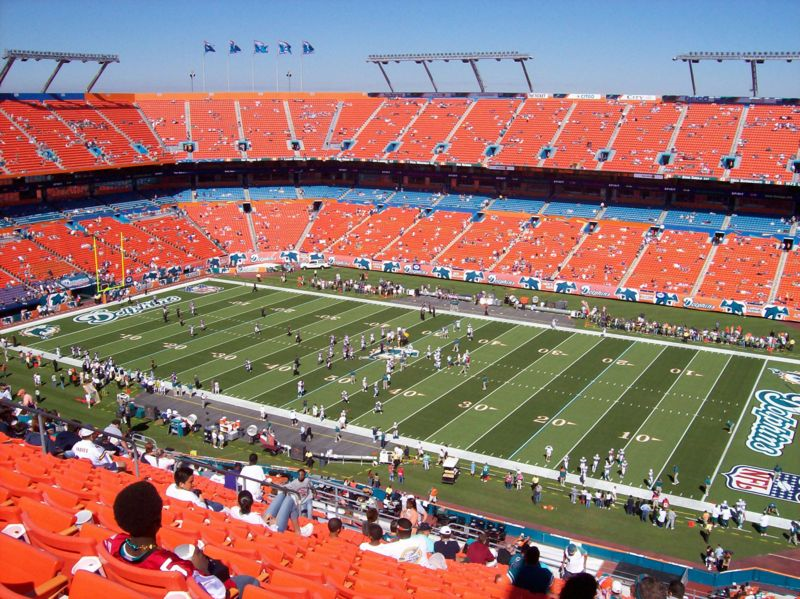 WILDCAT
OFFENSE
PRESENTED BY
Jason Compton
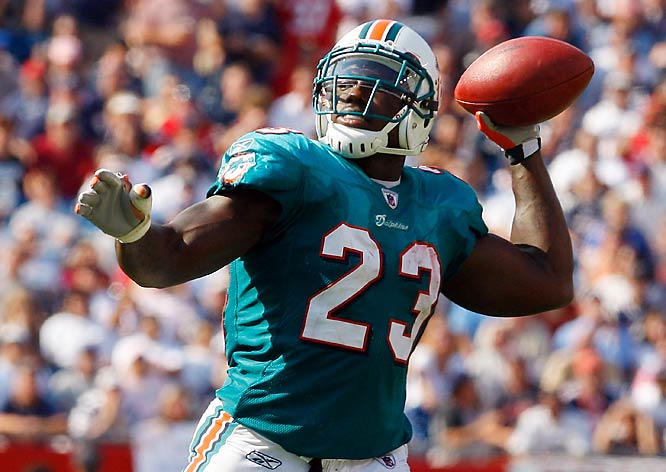 WHY THE WILDCAT?
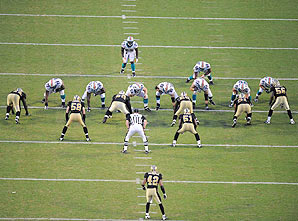 Numbers Advantage
Simplicity
Deceptive
Ball In Hands Of Best Player
Big Play Opportunities
Defensive Preparation
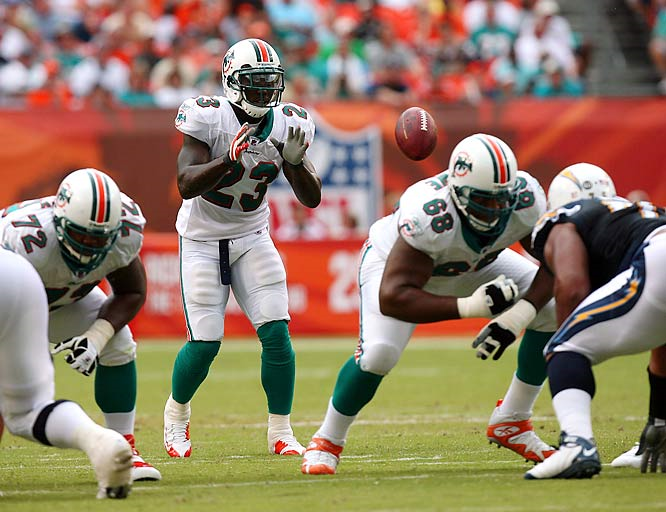 FORMATIONS & PERSONNEL
PERSONNEL
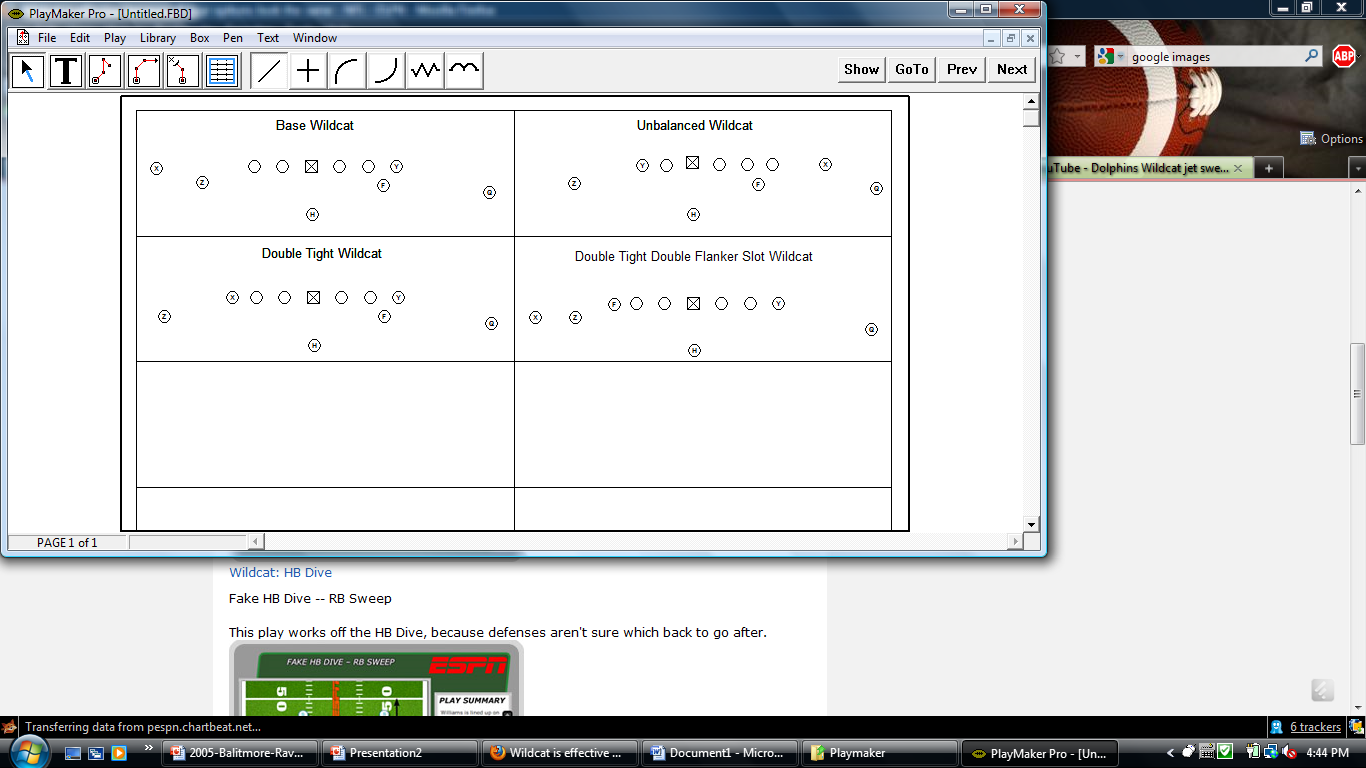 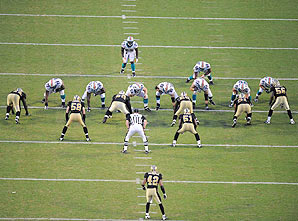 Numbers Advantage
Simplicity
Deceptive
Ball In Hands Of Best Player
Big Play Opportunities
Defensive Preparation
H:  Best overall back. Power runner. Ability to run inside the tackles and throw. 
Z:  Second half back or a WR. Ideally a speed guy who can get around the edge. Q: Must be willing to block. Can be used in trick plays to throw.
F:  Must be able to kick out a defensive end, reach, and scoop/cut block. 
X:  Can be changed with a 2nd TE, must be willing to block and downfield pass threat.Y:  Must be able to execute the downblock, reach, and scoop. Pass threat.
OL: Must be aggressive. Execute reach, drive, double-team, pull kick/lead, and scoop.
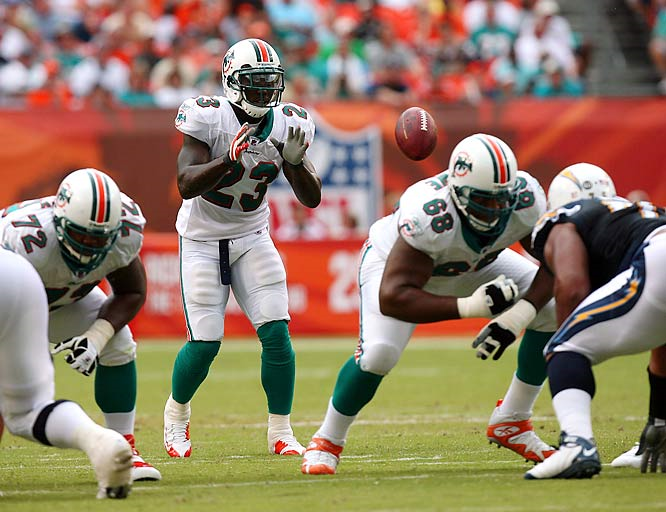 Jet Sweep
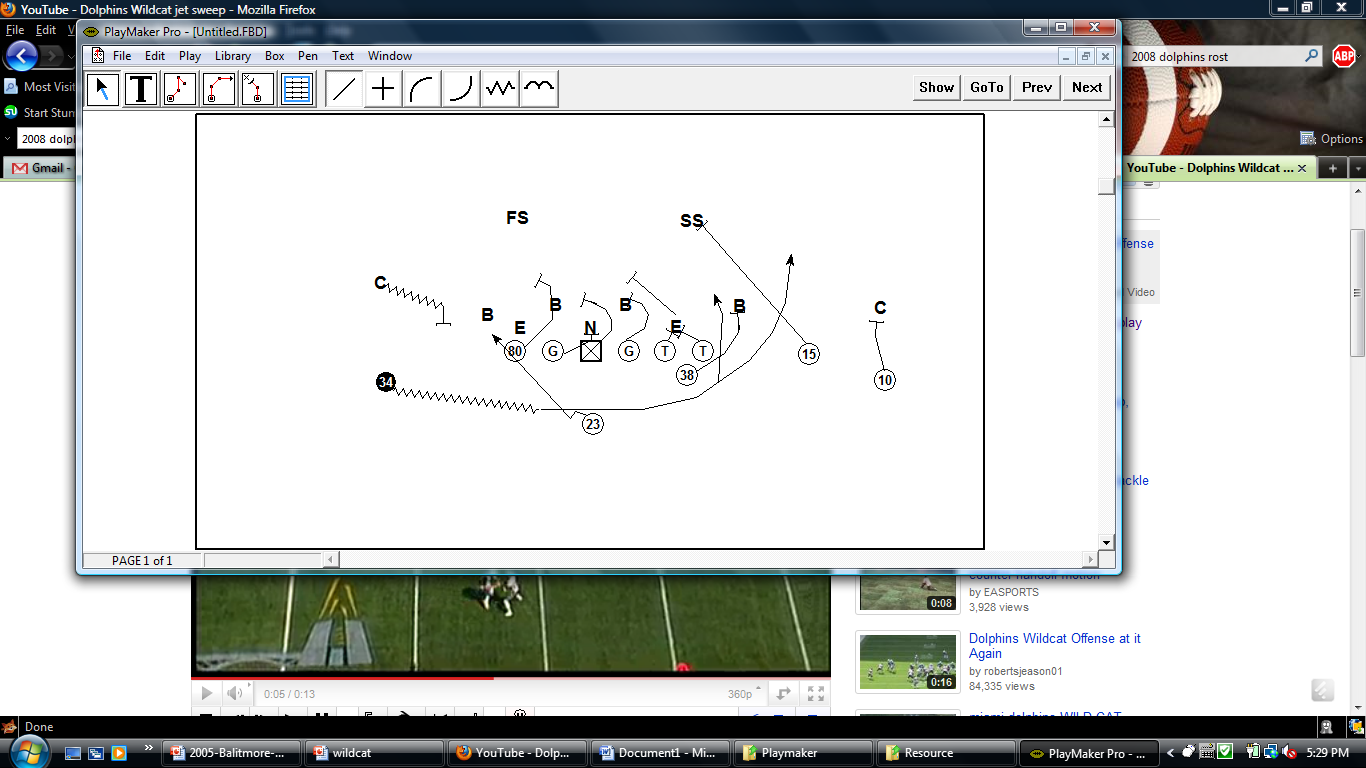 H:  Put Z in Jet Motion. Receive snap, hand-off; fake back-side run. 
Z:  Jet motion. Receive handoff. Read the block of the FB. Q: Stalk block. 
F:  Pull and lead block. Kick or hook defender. 
X:  Block man on or force defender. Y:  Hard scoop, get up-field and block first color to show. 
OL: All reach. Combo end man on LOS. Reach rules.
Jet Sweep
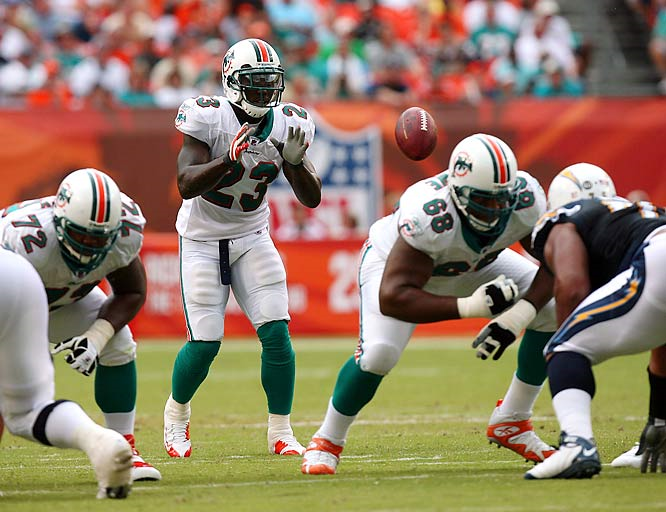 QB Power
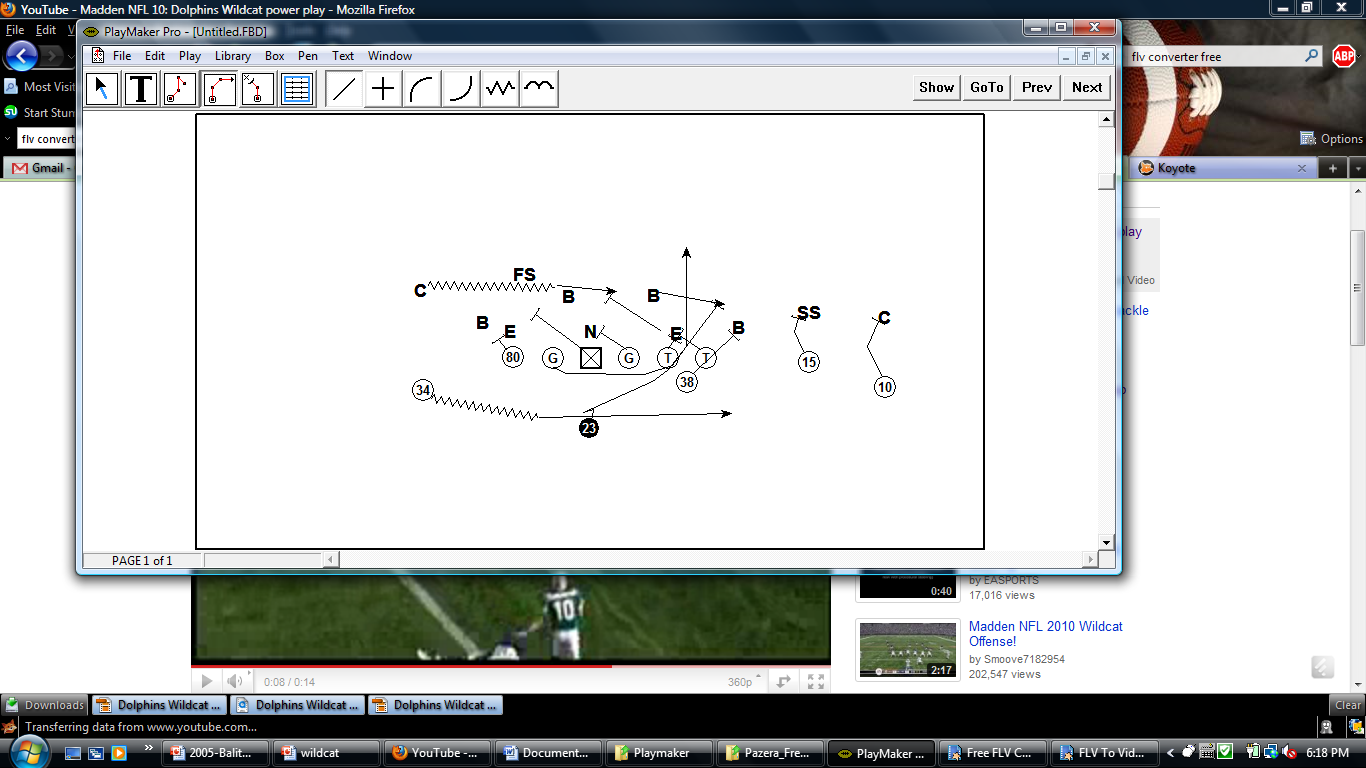 H:  Put Z in Jet Motion. Fake Jet Sweep. Run hard down hill through 6 hole, read G’s block.
Z:  Jet motion. Fake the Jet Sweep, run hard and sell the defense. Q: Stalk block. 
F:  Kick out end man on LOS. 
X:  Block man on or force defender. Y:  Seal backside end. 
BSG: Pull and lead. Read FB’s block. 
C and PSG: Down block. 
OT’s: Double team end, combo to LB.
QB Power
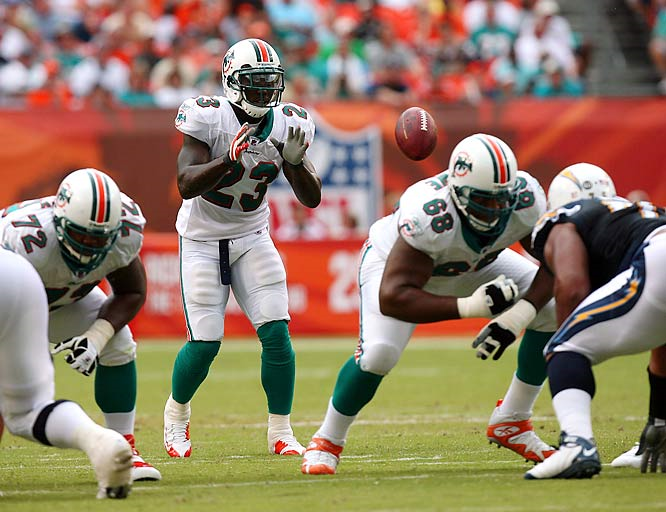 QB Counter
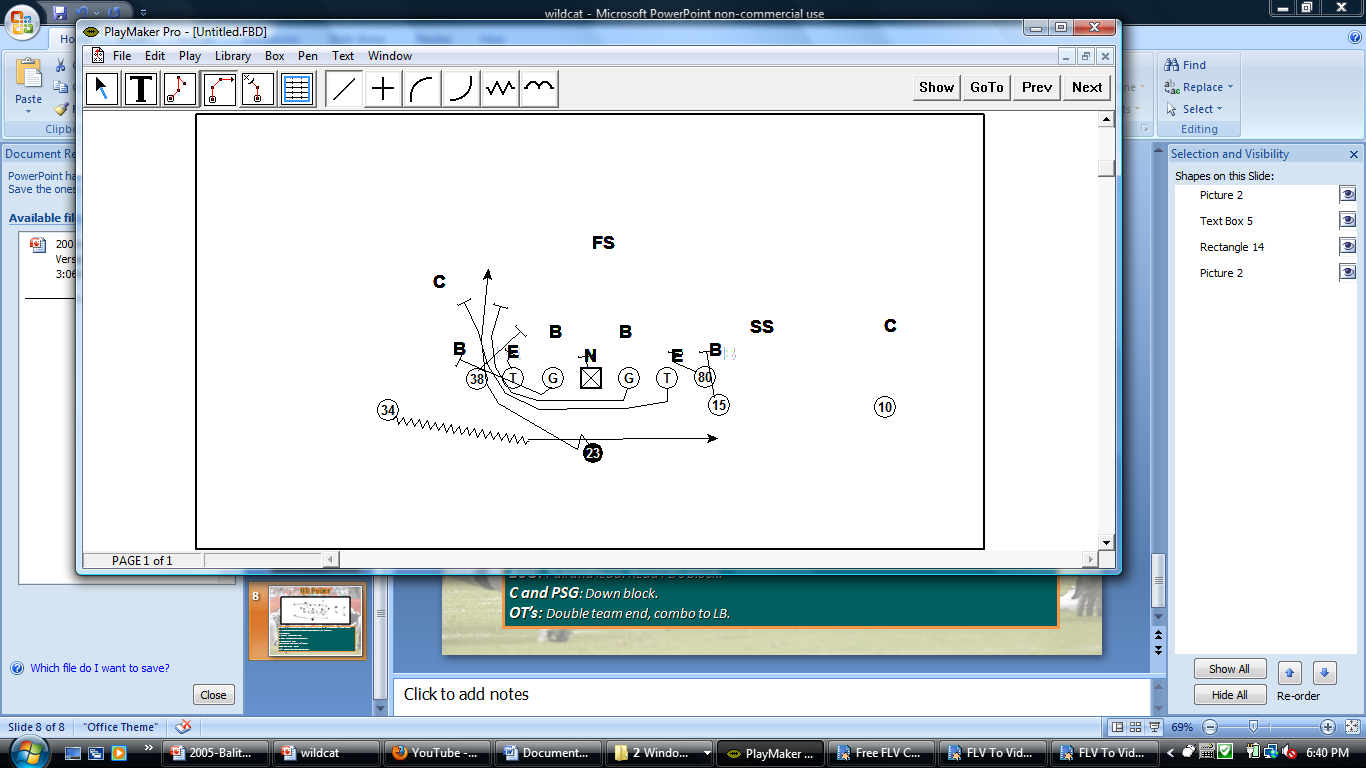 H:  Put Z in Jet Motion. Fake Jet Sweep. Run hard down hill, read G’s block.
Z:  Jet motion. Fake the Jet Sweep, run hard and sell the defense. Q: Stalk block. 
X:  Seal  or cut block inside. BSTE:  Seal  or cut block inside
PSTE: Downblock. Combo to LB.
PST: Downblock or if no gap threat block man on. 
PSG: Pull and kick end man on LOS. BSG and BST: Pull and lead.
QB Counter
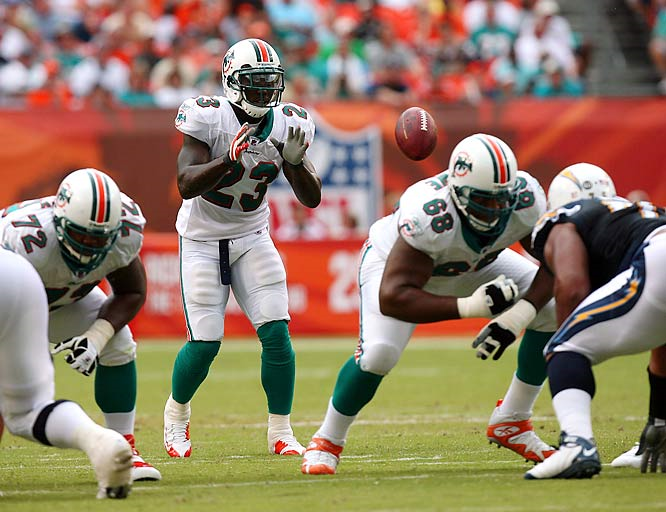 QB ISO
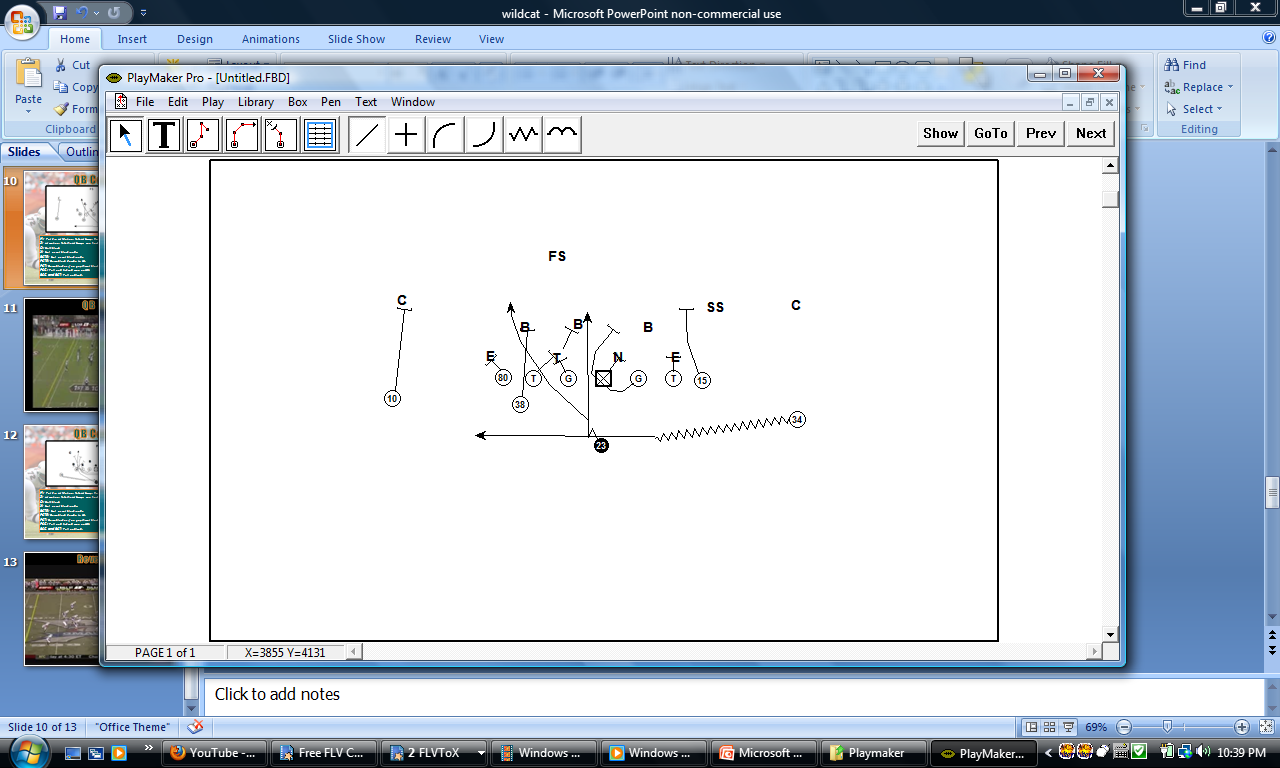 H:  Put Z in Jet Motion. Fake Jet Sweep. Run hard down hill, read LB flow. Follow FB or G. 
Z:  Jet motion. Fake the Jet Sweep, run hard and sell the defense. Q: Stalk block. BSTE:  Seal  or cut block inside
PSTE: Block man on, turn out end man on LOS. 
PST: Block man on. Combo inside with PSG. 
PSG: Block man on. Combo block with PST to LB. C: Seal inside. Combo with BSG  to LB. 
BSG:  Seal inside. Combo with C to LB. 
BST: Seal inside
QB ISO
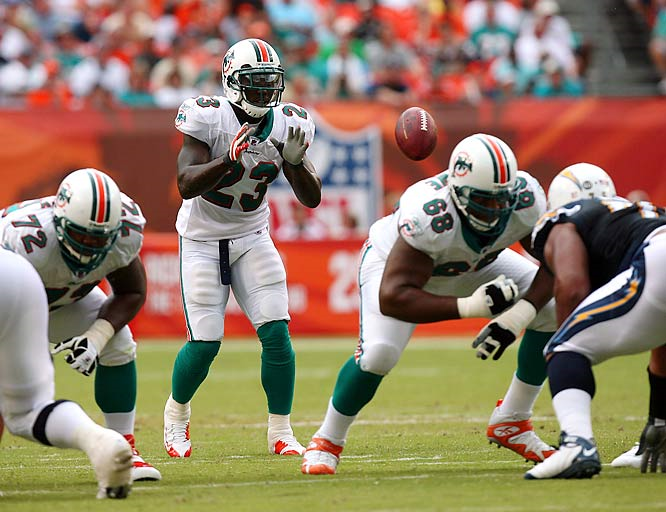 Reverse
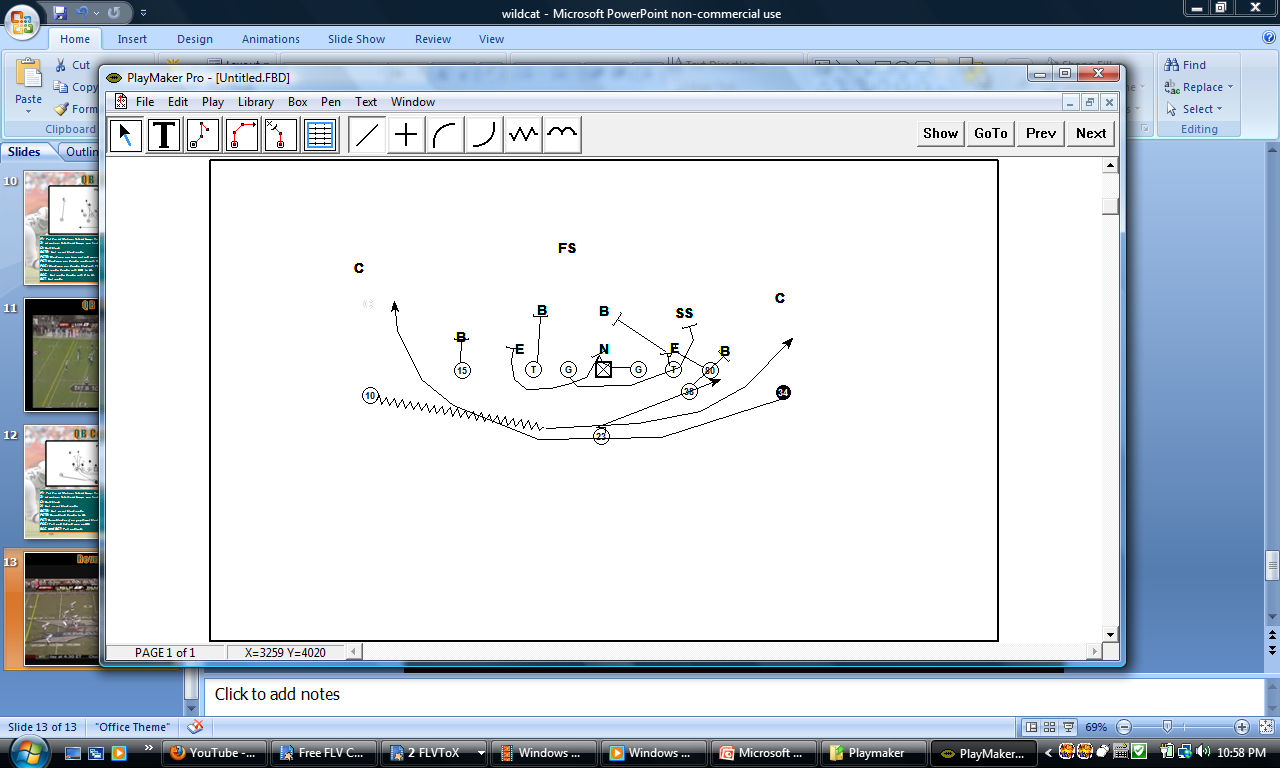 H:  Put Z in Jet Motion. Fake Jet Sweep. Run hard down hill, sell power. Flip back to Z. 
Q:  Jet motion. Fake the Jet Sweep, run hard and sell the defense. Z:  One step forward then loop back around ready for the pitch by H on the reverse. 
X:  Block man on or force defender. Y: Downblock, combo to the LB. 
BST: Downblock, combo with TE to LB. 
BSG: Seal inside. 
C: Pass set, assist BSG ; then pull deep and seal end man on line of scrimmage inside.PSG: Pull  toward the jet sweep, sell power, lead up onto LB. 
PST: Downblock or release inside on LB. 
FB: Kick out end man on LOS. Sell power.
Reverse